Министерство инвестиций, промышленности и торговли Республики Узбекистан
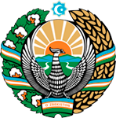 Производство глазных капель, гелей и кремов
Обзор проекта
Стоимость
20 млн долл
Цель проекта
Строительство завода по производству глазных капель, гелей и кремов
Бизнес-модель: Производственный комплекс мощностью 70 млн упаковок глазных капель в год
Процесс производства глазных капель, гелей и кремов
Льготы и преференции 
Инфраструктуры за счет государства * (если стоимость проекта превышает более 15 млн долл)
По всей республике 27 СЭЗ предлагают налоговые льготы на землю, имущество, воду и налог на прибыль предприятий.
(НДС - применяется для инвестиций свыше 3 млн долларов США)
Приготовление раствора
Упаковка и маркировка
Стерилизация и наполнение
Закупка и контроль качества сырья.)
Описание проекта
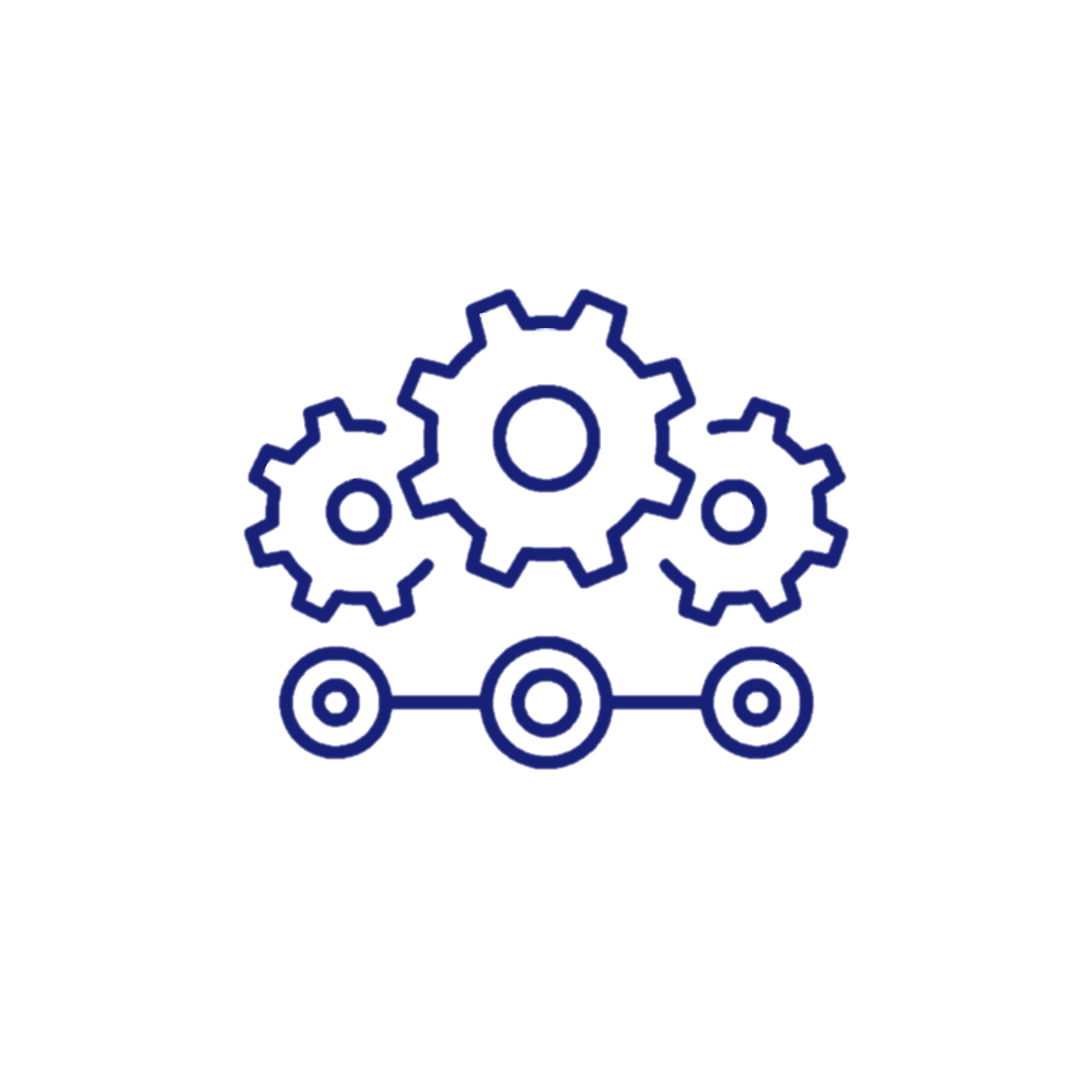 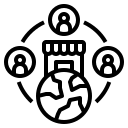 Местный рынок включая 5 соседних государств, Российская Федерация, Европ, Ближний восток
4 производственные линии
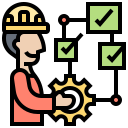 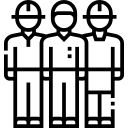 Возможность производства кремов и гелей для глаз.
120 рабочих мест
Объем производства и торговли глазными каплями (2024 г.)
Спрос(государства ЦА)
Производство
Экспорт
Импорт
Спрос
Инфраструктура
Газ                                         12 цент/м³
Электричество                7 цент /КВч
Вода                                     20 цент /м³
55,2 тыс шт
229 тыс шт
253 тыс шт
1,8 млн шт
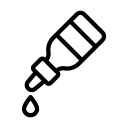 -
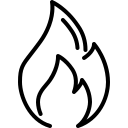 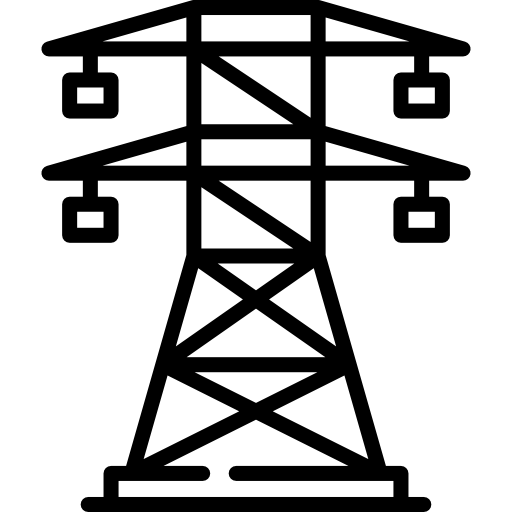 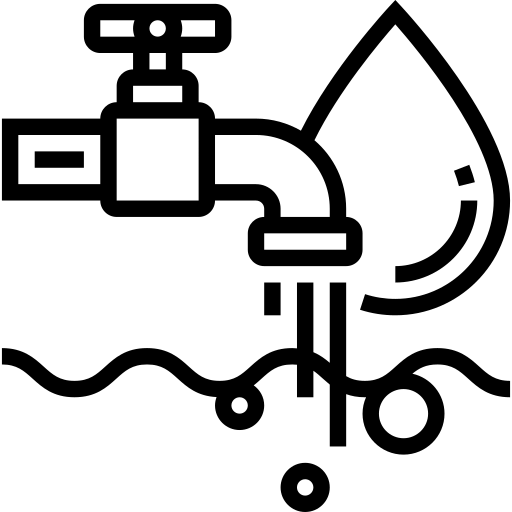 Министерство инвестиций, промышленности и торговли Республики Узбекистан
Приглашаем инвестировать в лекарственные капли для глаз в Узбекистане
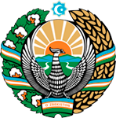 Торговые соглашения
Project overview
Конкуренция: Узбекистан предлагает высококонкурентную структуру операционных затрат на производство глазных капель на международном уровне
Соглашение о свободной торговле СНГ создает более интегрированный и открытый рынок со странами СНГ.
Соглашение GSP+ позволяет экспортировать в ЕС по сниженным или нулевым тарифам 6 200 наименований товаров.
Импорт в Узбекистан поставщики млн долл. США
Число случаев заболеваний глаз в миллионах
Средняя заработная плата, тыс. долл. США в месяц
Топ-7 экспортеров глазных капель, млрд долл. США
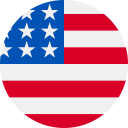 Локация
Ташкентская область
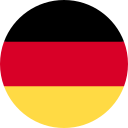 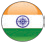 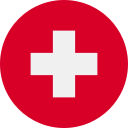 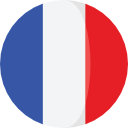 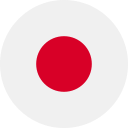 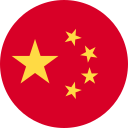 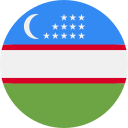 Наличие рабочей силы в фармацевтической сфере
Производители глазных капель могут получить выгоду от:
- Растущий спрос на фармацевтическую продукцию
- Преимущества по стоимости за счет заработной платы
- Возможности партнерства с поставщиками медицинских услуг, научно-исследовательскими институтами
- Квалифицированные специалисты в области медицины и инжиниринга
- Стимулы: Зоны свободной фармацевтики предлагают налоговые льготы на землю, налог на прибыль предприятий, воду.
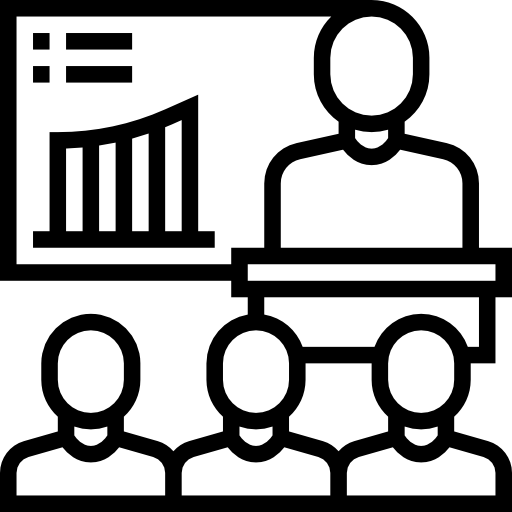 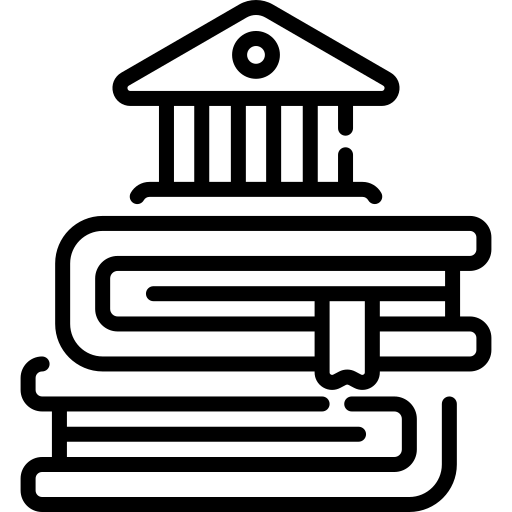 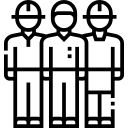 Министерство инвестиций, промышленности и торговли Республики Узбекистан
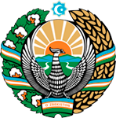 О стратегическом международном логистическом коридоре
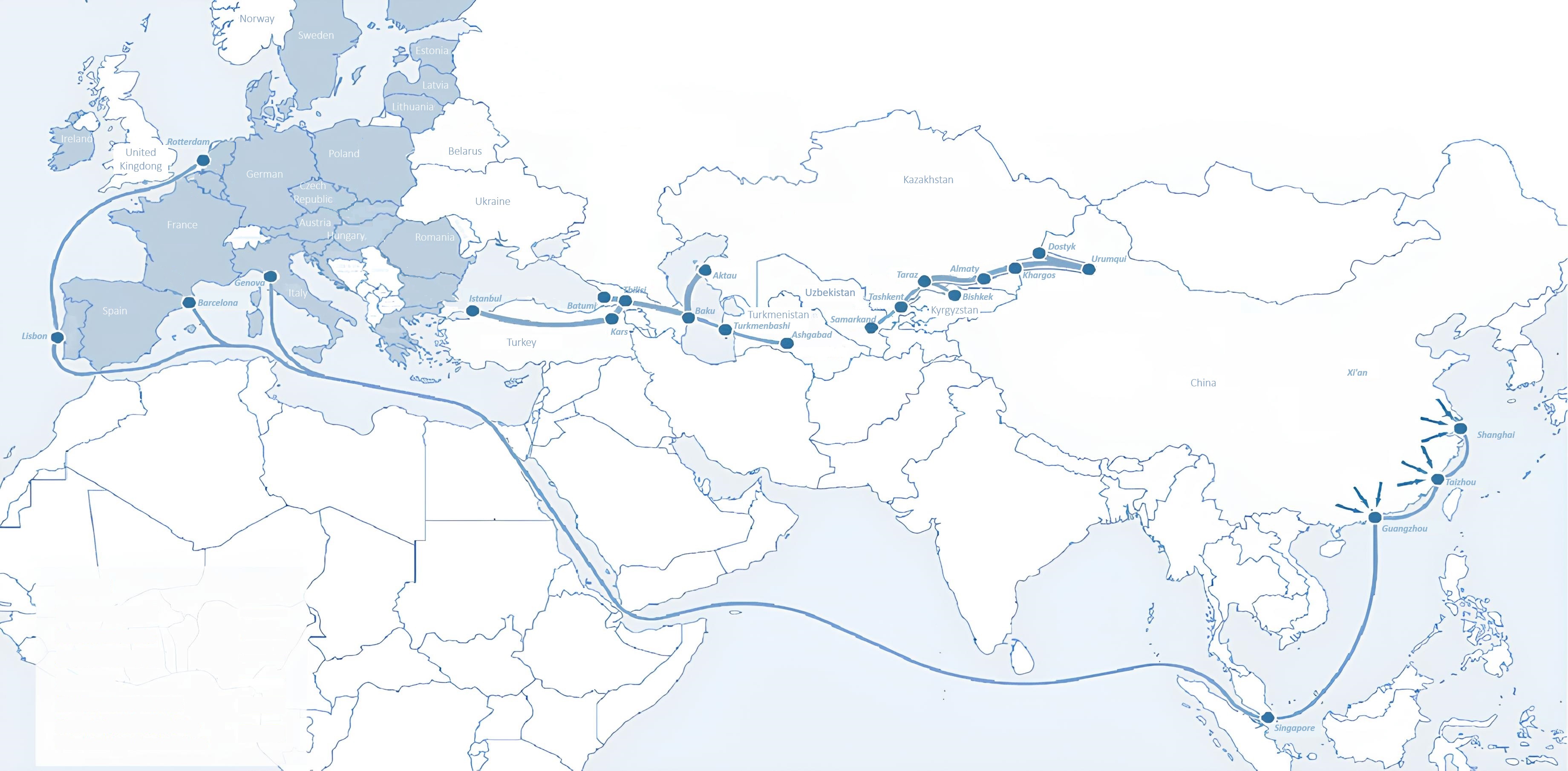 Sankt-Peterburg
Tallin
Latvia
Riga
Moscow
Klaipeda
Hamburg
Minsk
Berlin
Brest
Povorina
Kyiv
Essen
Lviv
Kandiagash
Paris
Volgograd
Chop
Aktogay
Ulan-Bator
Saksaulskaya
Astraxan
Beyney
Bayangal-Mangal
Osh
Kashgar
Malatya
Mersin
Mazar-i-Sharif
Saraxa
Xirat
Afghanistan
Peshavar
Iran
Pakistan
Bandar-e-Abbas
Chakhbahar
Karachi
Отличное воздушное сообщение с Ташкентом и другими аэропортами Узбекистана и мира
Министерство инвестиций, промышленности и торговли Республики Узбекистан
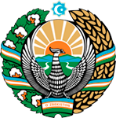 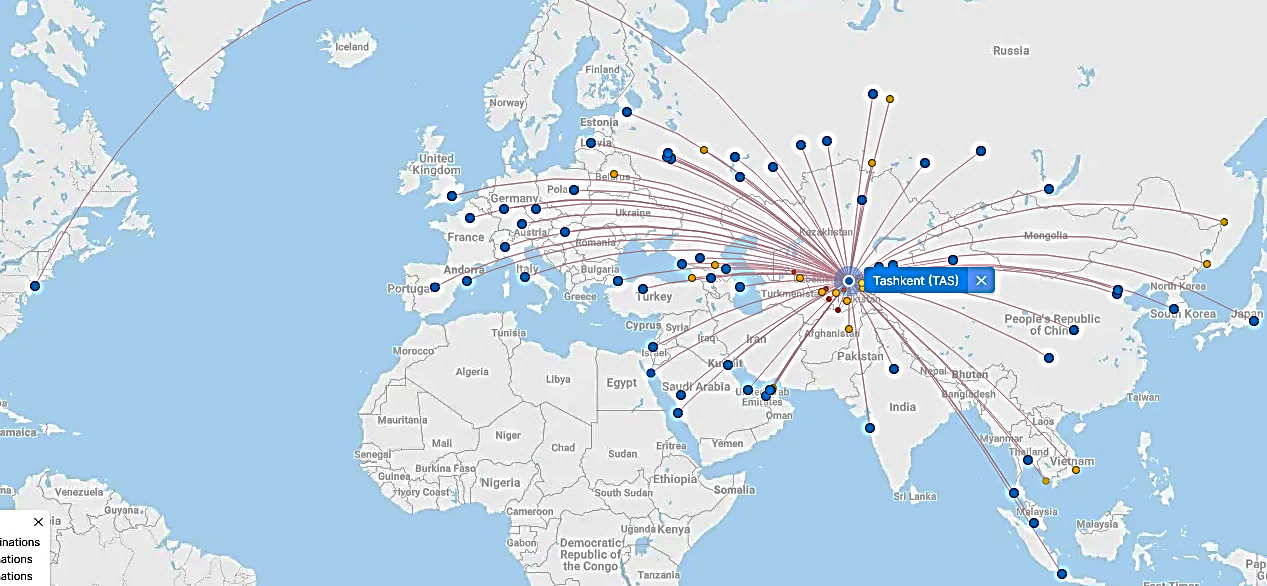 New York
Безвизовый режим для туристов из 90 стран

Разнообразный выбор из 59 перевозчиков в аэропорту Узбекистана

11 аэропортов по всей стране, основные аэропорты — Ташкент, Самарканд и Бухара